Katritsis GD, Katritsis DG
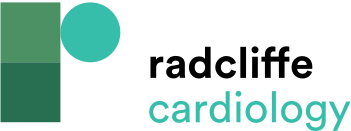 Table 6: AHA/ACC 2017 Update of the 2014 Guidelines on Valve Disease. Bridging Therapy for Prosthetic Heart Valves
Citation: Arrhythmia & Electrophysiology Review 2017;6(4):167–78.
https://doi.org/10.15420/aer.2017.23.1
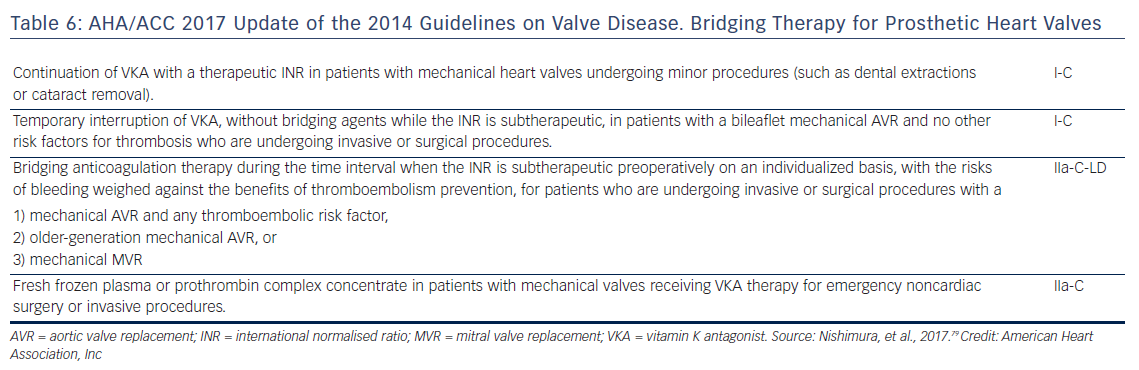